¯^vMZg
Dc¯’vcbvqt



Avãyj ev‡Zb
cÖfvlK, wnmveweÁvb
K¨v›Ub‡g›U cvewjK ¯‹zj I K‡jR, †gv‡gbkvnx|
AvR‡Ki cvV:

wnmve weÁvb 2q cÎ  PZz_© Aa¨vq

‡hŠ_ g~jabx †Kv¤úvwbi g~jab
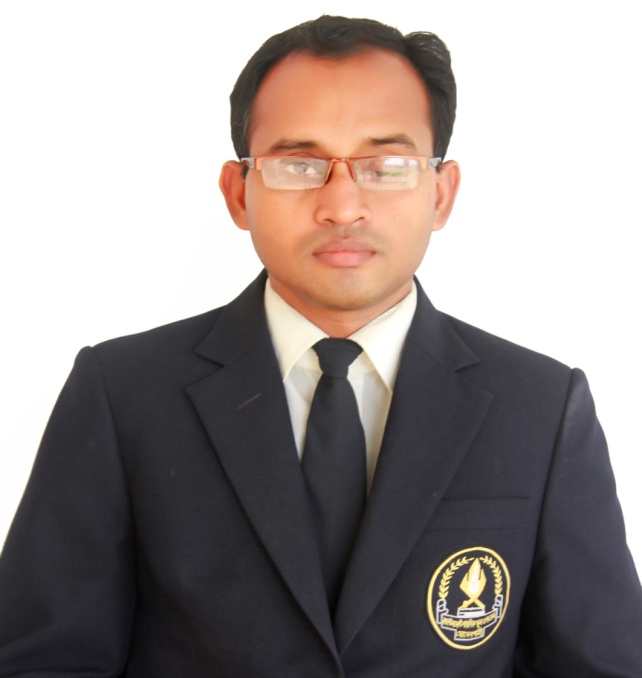 ‡hŠ_ g~jabx †Kv¤úvwbi g~jab t
Rv‡e`v `vwLjv |
e¨vsK wnmve|
Avw_©K Ae¯’vi weeiYx|
Ksk wjwg‡UW cÖwZwU 10 UvKv g~‡j¨i 1,00,000 †kqv‡i wef³ 10,00,000 UvKv Aby‡gvw`Z g~jab wb‡q wbewÜZ| †Kv¤úvbx 50,000 †kqvi 10% Aenv‡i weµ‡qi D‡Ï‡k¨ Bmy¨ Kij| †Kv¤úvbx 70,000 †kqv‡ii Av‡e`b †cj| Bmy¨K…Z †kqvi¸‡jv h_vixwZ Avew›UZ nj Ges AwZwi³ Av‡e`‡bi UvKv †diZ †`Iqv nj| 
 
KiYxq:
	K) †kqvi Aenv‡ii cwigvY wbY©q Ki|  	2
	L) Rv‡e`v `vwLjv `vI| 	4
	M) Avw_©K Ae¯’vi weeiYx ˆZwi Ki|  	4
?
G Aa¨v‡qi cÖ‡qvRbxq MvwYwZK mgm¨vt


mgm¨v t 1,511,14,20,25 I
         mKj †evW© - 2015
evoxi  KvRt-

   mgm¨v t 11
ab¨ev`